Supply Analysis Working Group UpdateMarch 2024 Update to WMS
March 6, 2024

Kevin Hanson (National Grid) Chair
Greg Lackey (CPS Energy) Co-Vice Chair
Pete Warnken (ERCOT) Co-Vice Chair
Overview
SAWG meeting occurred on February 16, 2024

VOLL Study Updates (Ryan King / Matt Arth)
Reliability Standard and CONE Study Updates (Pete Warnken)
Discussion on the NPRR for the CDR (Pete Warnken)
March and April 2024 MORA Overview and Q&A (Pete Warnken)
Restart of the CONE Study/Peaker Net Margin NPRR (Pete Warnken)
VOLL Study Updates (PUCT Docket 55837)
Brattle VOLL review of literature analysis recommended $25,000 per MWh VOLL
This value will be used in Resource Adequacy Studies (separate from VOLL used in the market/ORDC)
On March 21st PUC Texas open meeting, it is expected that the VOLL survey and Q&A will be presented and discussed
VOLL survey is expected to be rolled out in late March and expected to be completed by end of Q3
Contact details for survey will come from Customer Billing Contact Information (CBCI) file in competitive areas (e.g. Non-NOIE)
Reliability Standard Scenario Study (PUCT Docket 54584)
Working on the fourth modelling phase
	Use the December 2023 CDR report as the base for portfolio 	development
	Will utilize the $25,000 per MWh “Customer Damage VOLL”
	Will calculate the Market Equilibrium Reserve Margin (MERM)
	Focus on a total societal cost metric to estimate the incremental 	costs for reducing each MWh of Expected Unserved Energy (EUE)
Results are expected to be filed for the March 21 PUCT Open Meeting
CONE Study Update
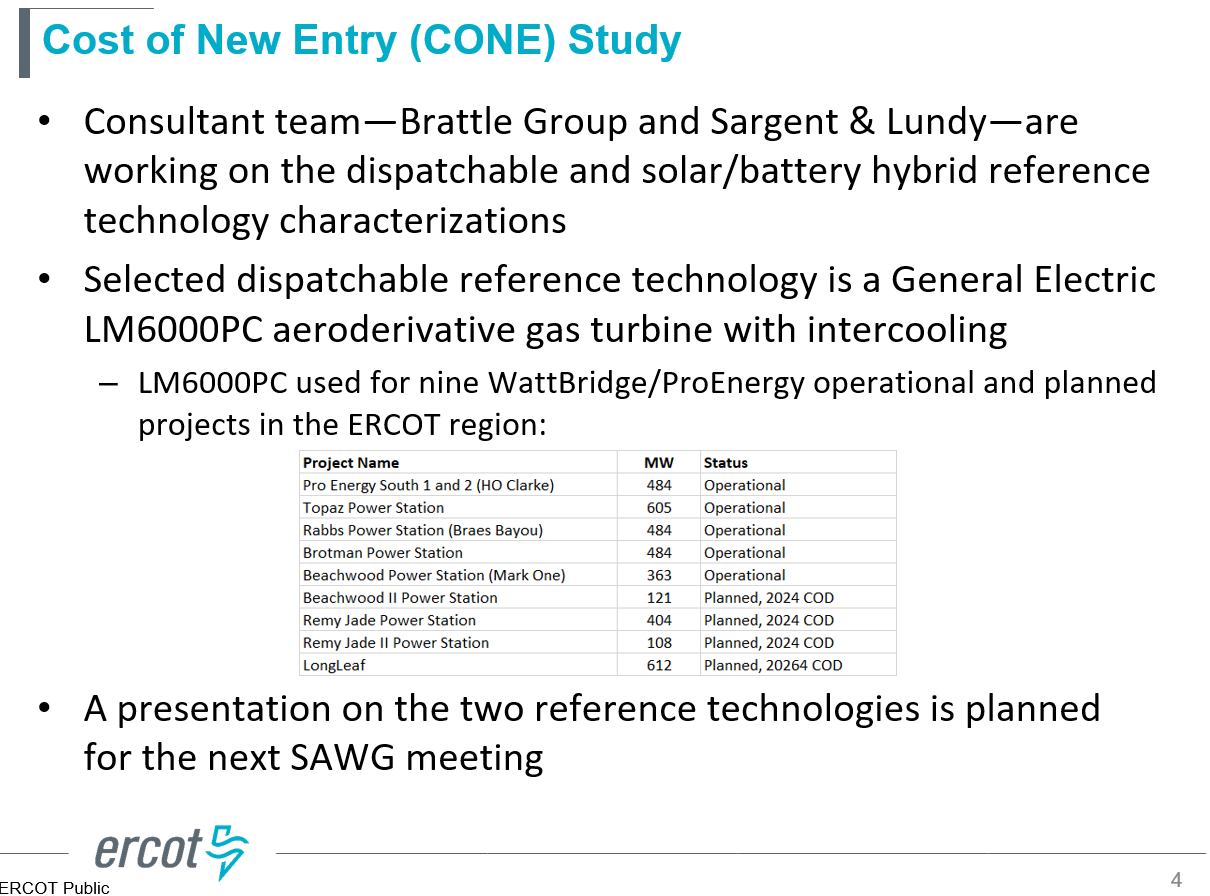 Weighted Average Cost of Capital (WACC) may be discussed next month
Not sure if Texas Energy Fund vs non-Texas Energy Fund will be discussed
Discussion on the NPRR for the CDR
New definitions will be added to protocols (ELCC, LOLE, Net Load)
Resource attribute of “Fully Dispatchable Resource”
	Possible add duration definition
	Add geothermal generation
	Question was raised if we should add all loads. 
		For instance, are we excluding behind the meter loads 			that should be included.
Include “Distribution Voltage Reduction”
	ERCOT-directed deployment of distribution voltage reduction 
	Need to develop a method of quantification